Autonomous Navigation for Flying RobotsLecture 3.1:3D Geometry
Jürgen Sturm
Technische Universität München
Points in 3D
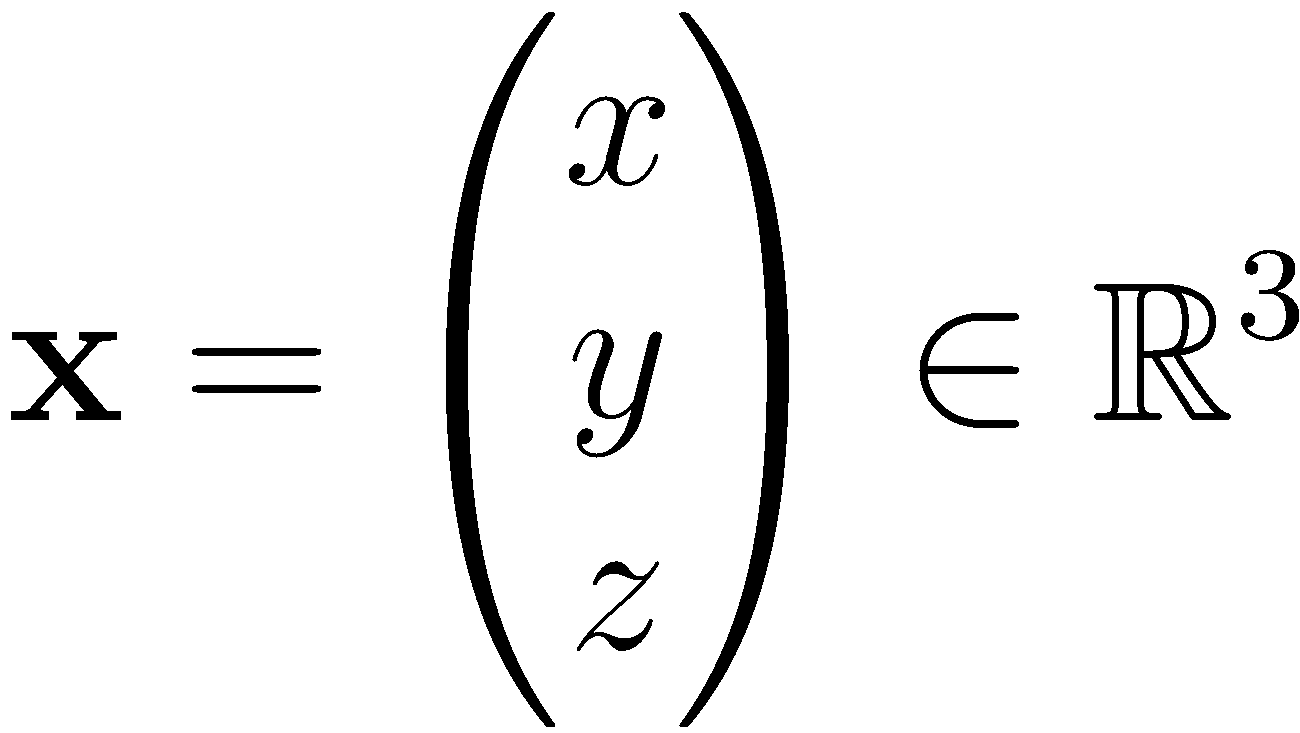 3D point
Augmented vector

Homogeneous coordinates
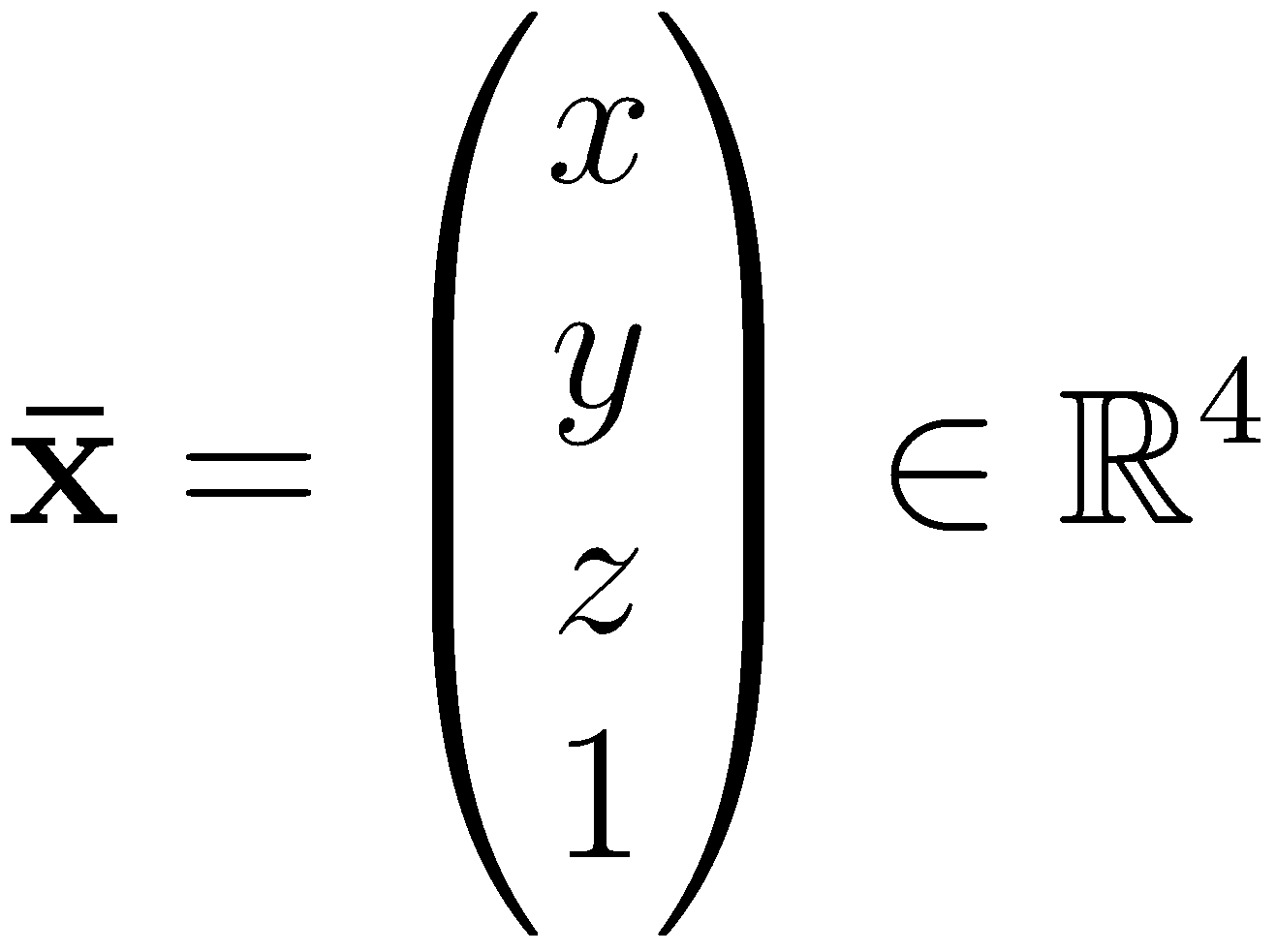 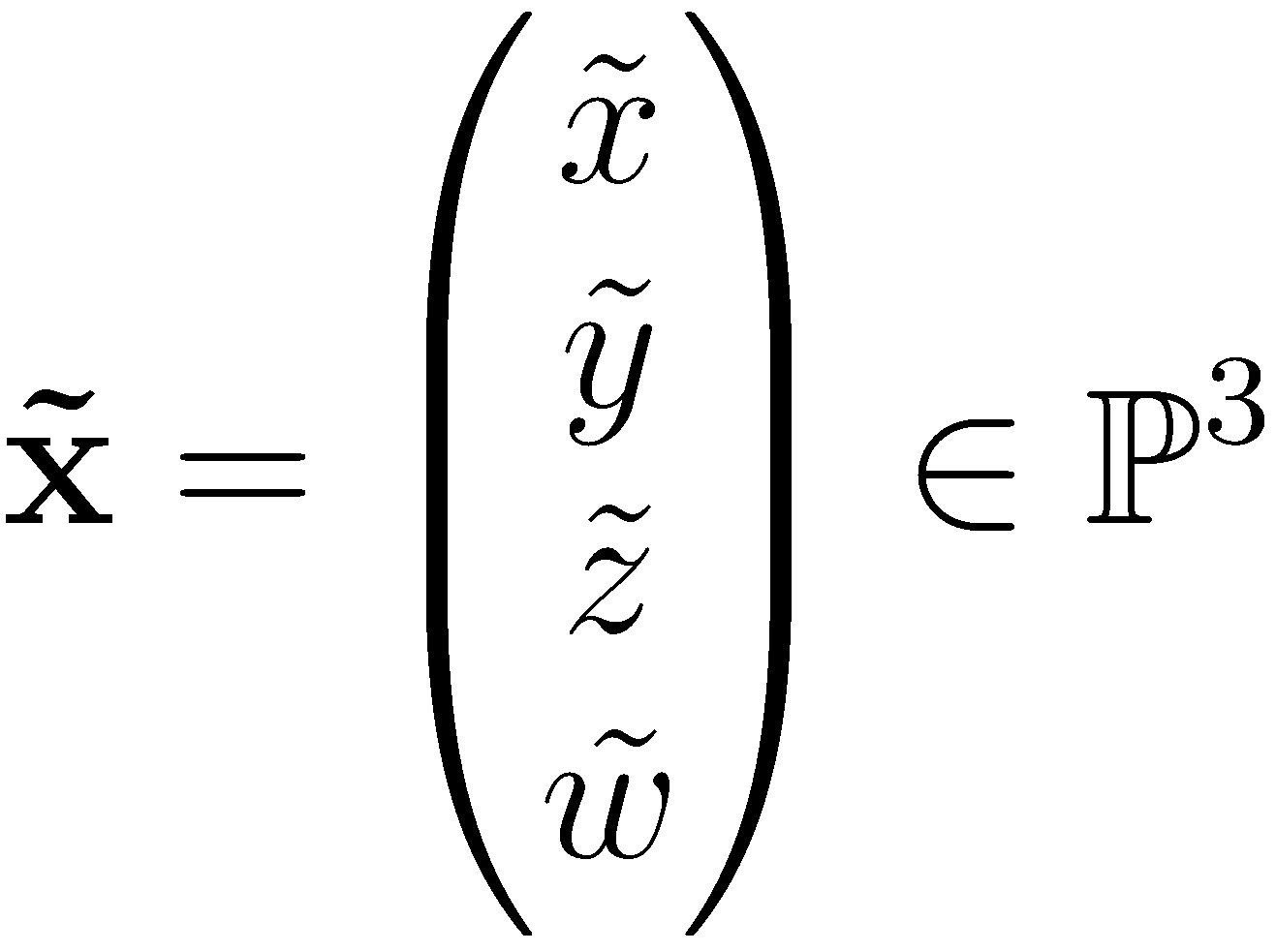 Autonomous Navigation for Flying Robots
Jürgen Sturm
2
Geometric Primitives in 3D
3D line                               through points
Infinite line:
Line segment joining        :
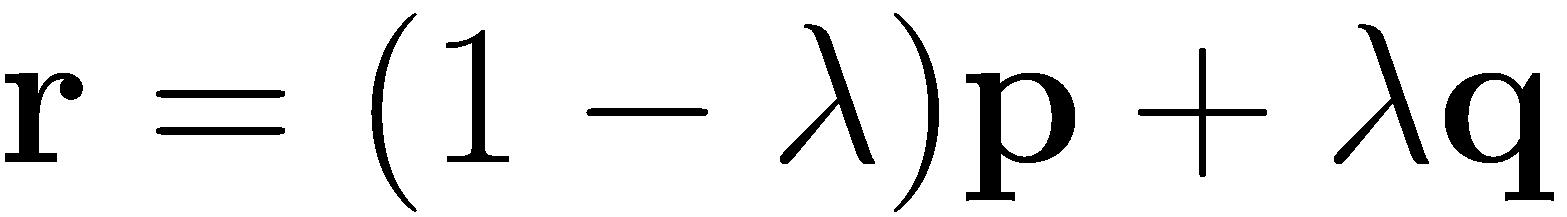 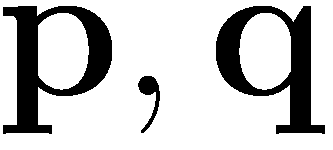 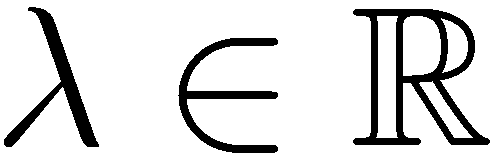 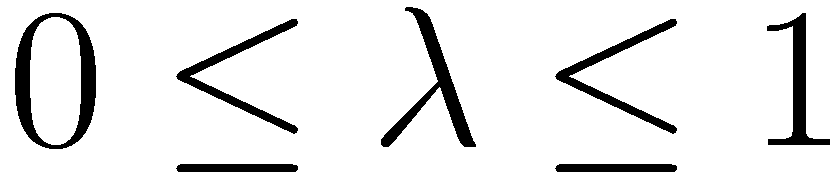 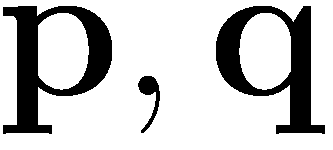 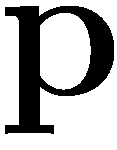 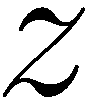 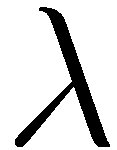 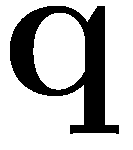 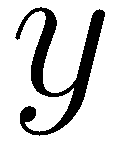 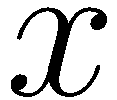 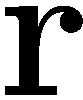 Autonomous Navigation for Flying Robots
Jürgen Sturm
3
Geometric Primitives in 3D
3D plane
3D plane equation
Normalized plane with unit normal vector              and distance
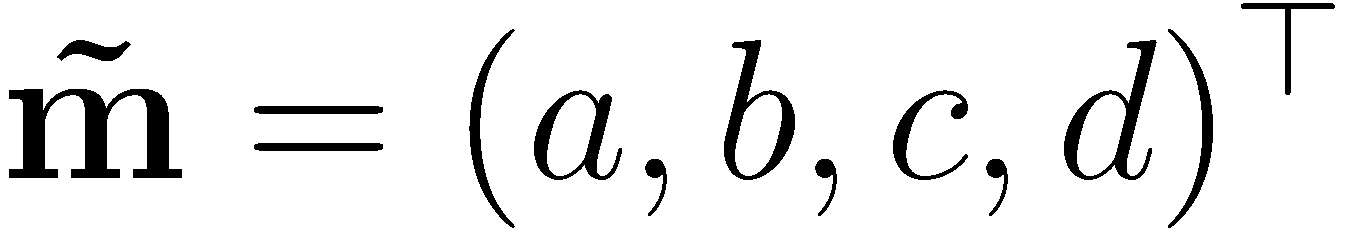 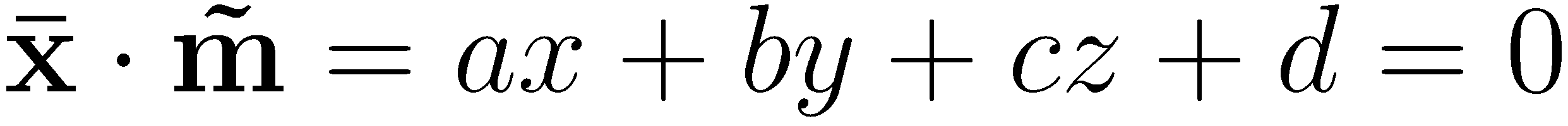 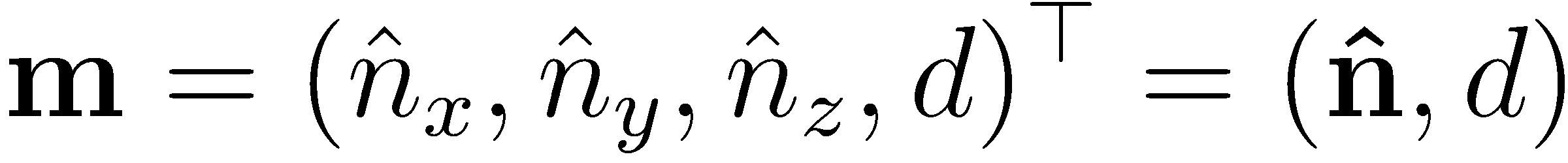 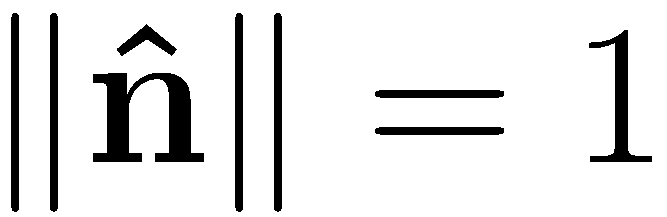 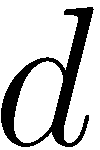 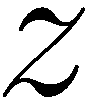 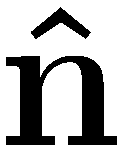 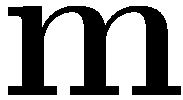 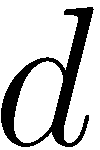 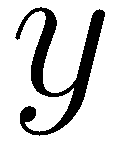 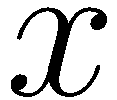 Autonomous Navigation for Flying Robots
Jürgen Sturm
4
3D Transformations
Translation


Euclidean transform (translation + rotation), (also called the Special Euclidean group SE(3))


Scaled rotation, affine transform, projective transform…
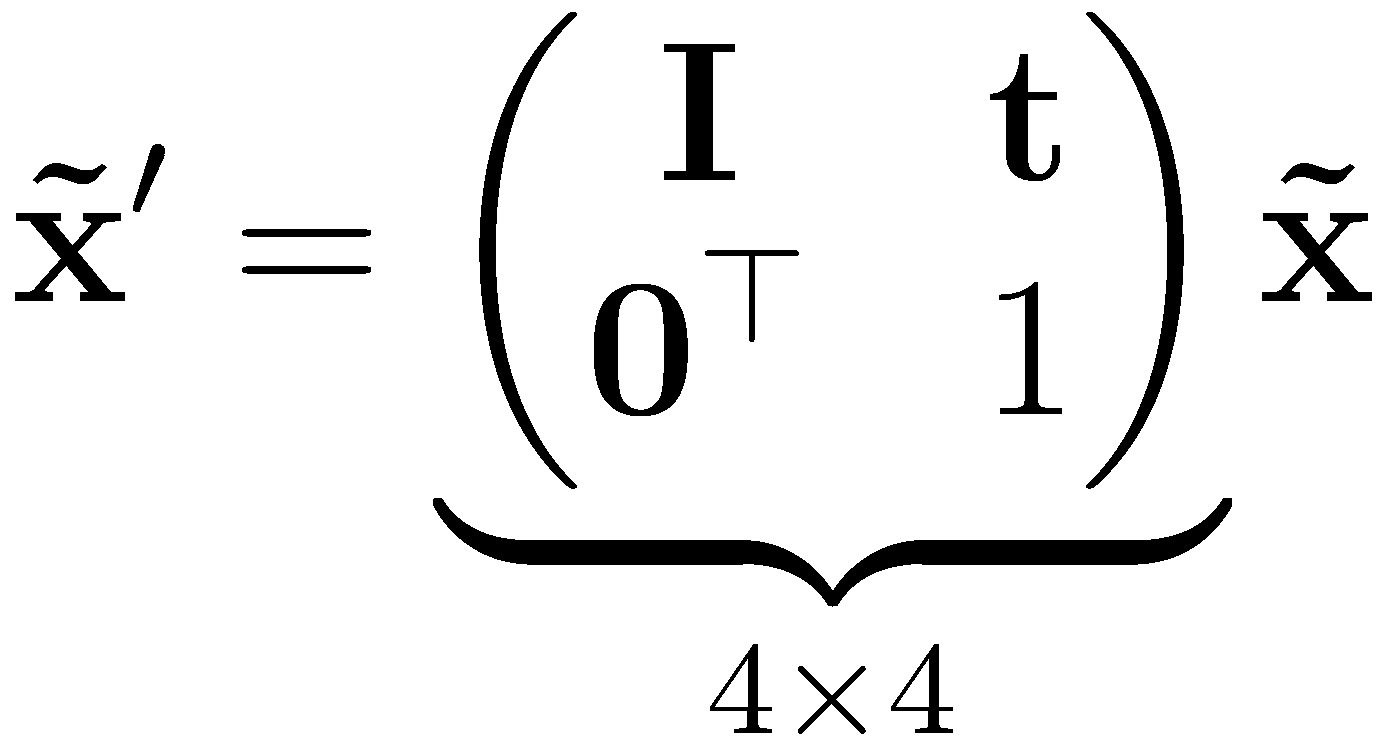 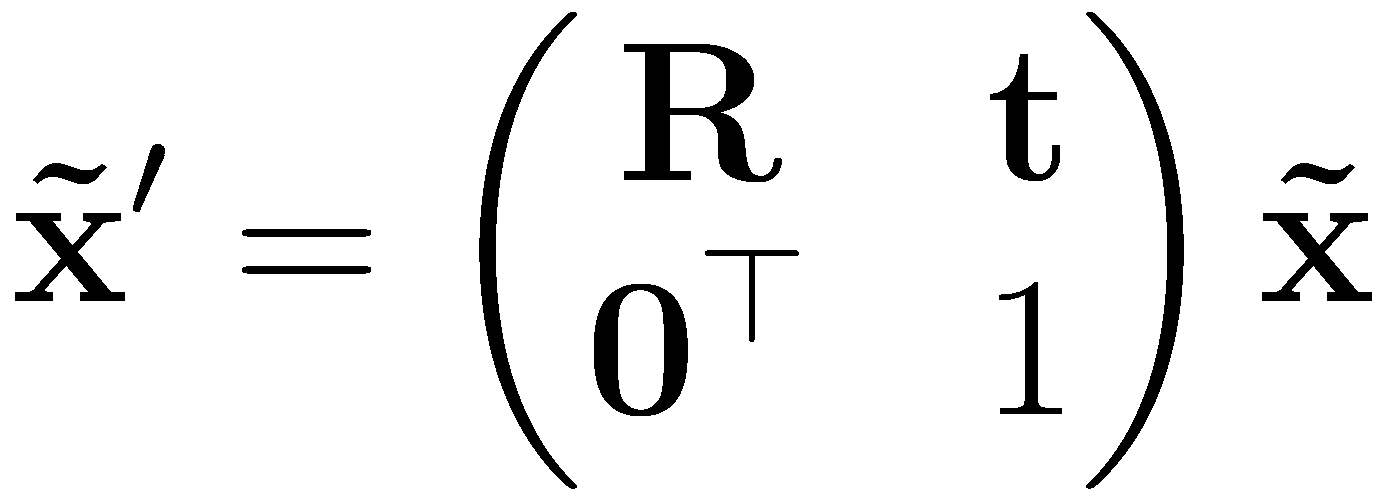 Autonomous Navigation for Flying Robots
Jürgen Sturm
5
3D Euclidean Transformations
Translation            has 3 degrees of freedom
Rotation                 has 3 degrees of freedom
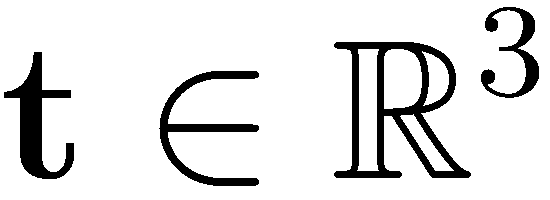 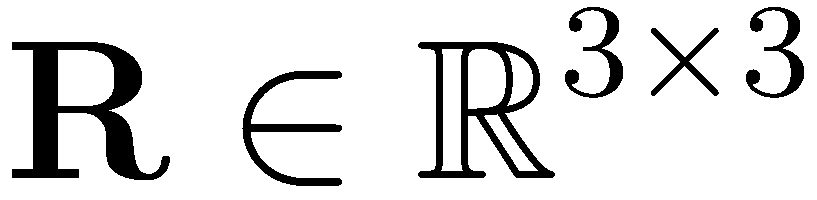 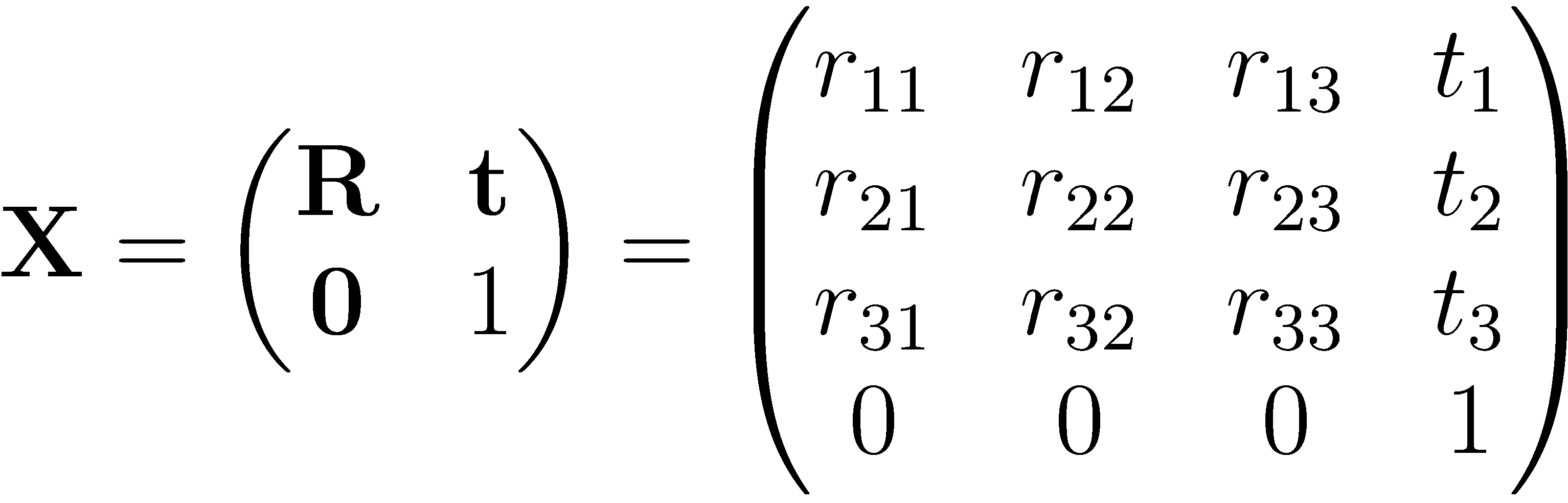 Autonomous Navigation for Flying Robots
Jürgen Sturm
6
3D Rotations
A rotation matrix is a 3x3 orthogonal matrix



Also called the special orientation group SO(3)
Column vectors correspond to coordinate axes
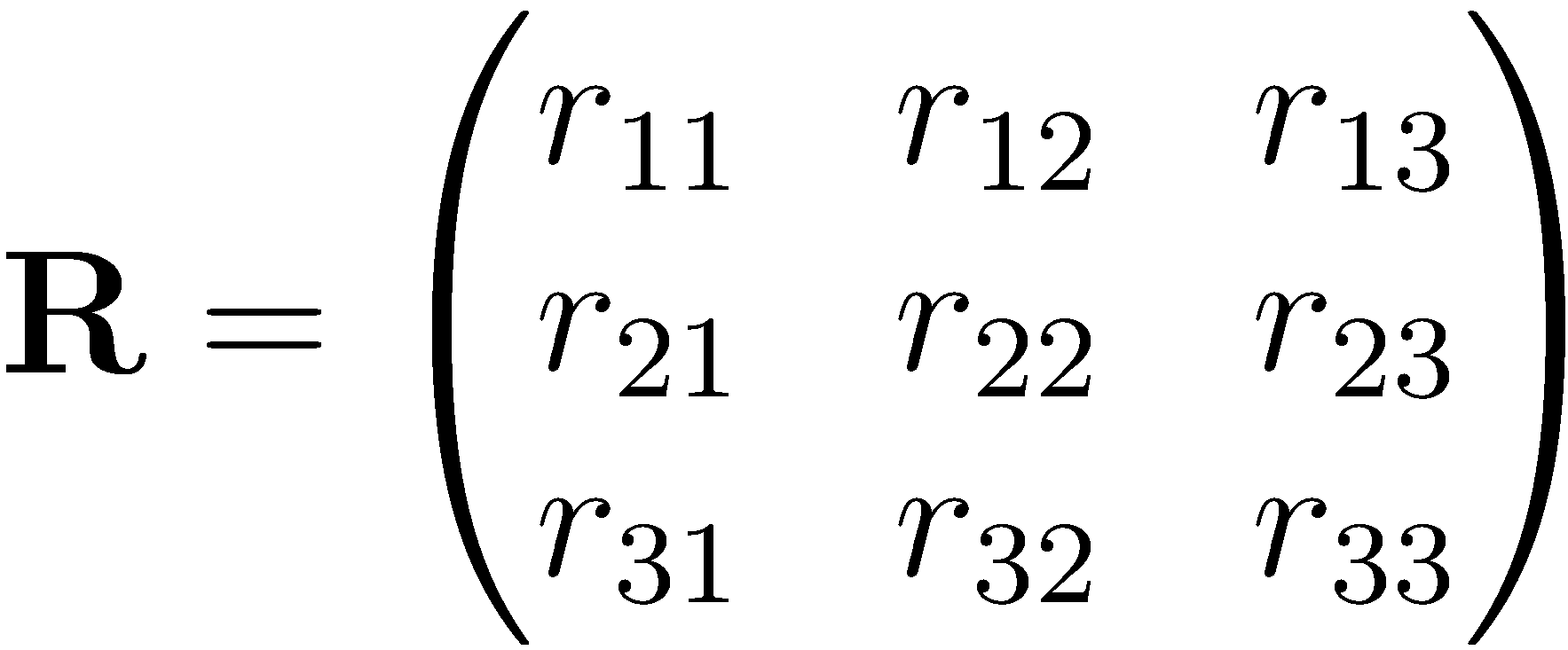 Autonomous Navigation for Flying Robots
Jürgen Sturm
7
3D Rotations
What operations do we typically do with rotation matrices?
Invert, concatenate
Estimate/optimize
How easy are these operations on matrices?
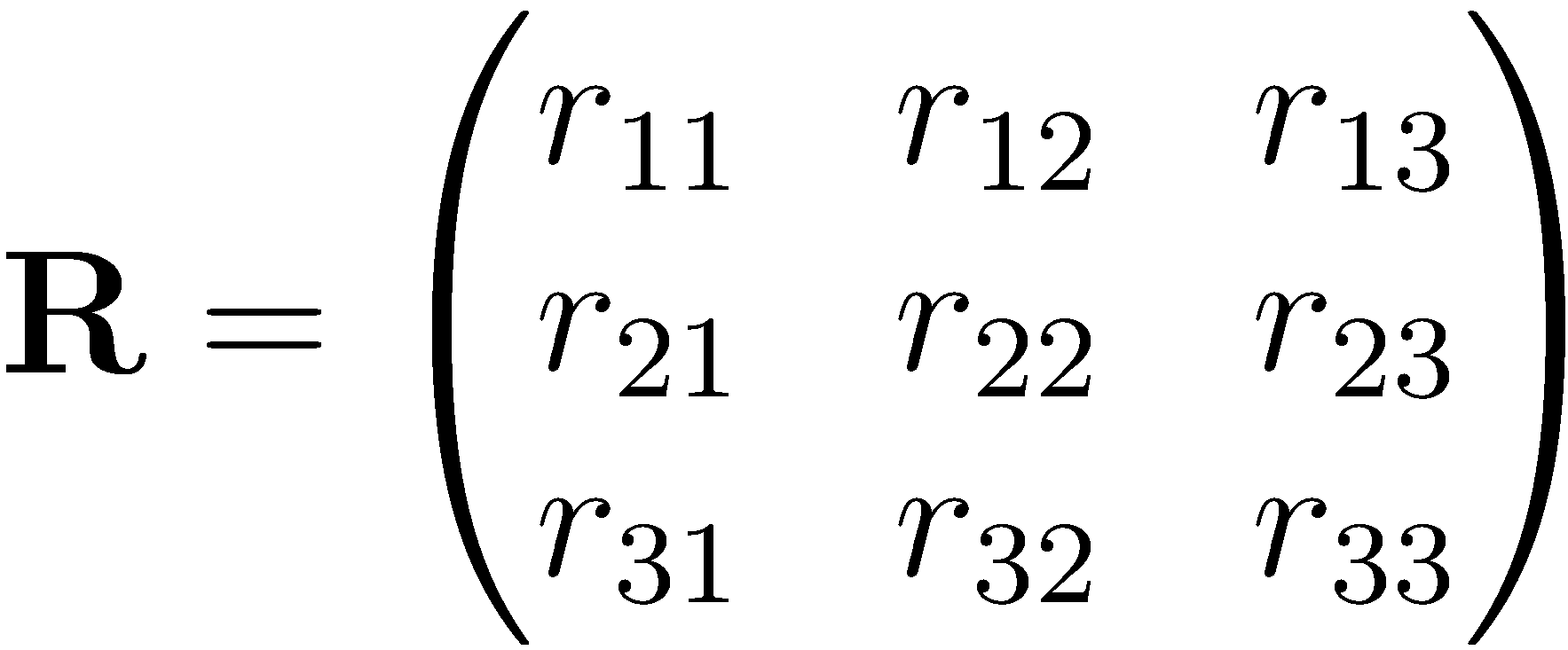 Autonomous Navigation for Flying Robots
Jürgen Sturm
8
3D Rotations
Advantage: Can be easily concatenated and inverted (how?)
Disadvantage: Over-parameterized (9 parameters instead of 3)
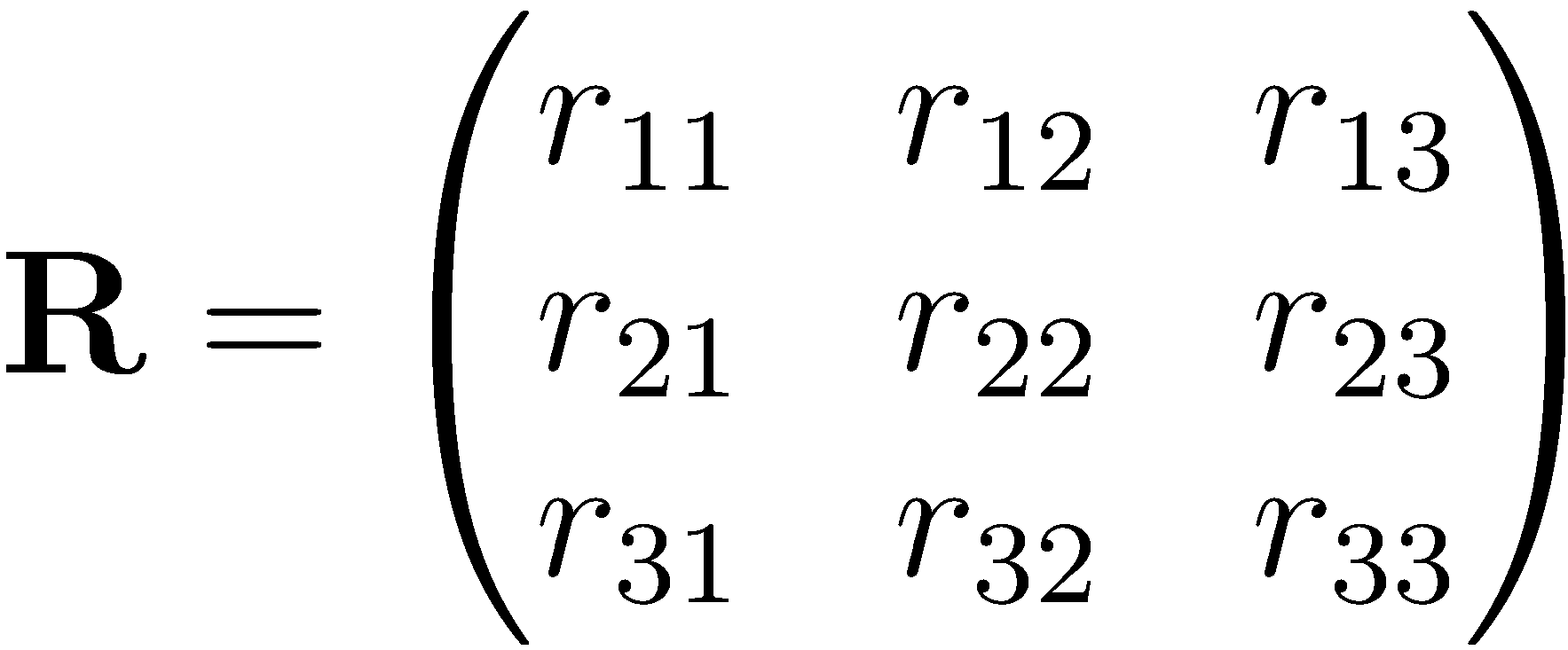 Autonomous Navigation for Flying Robots
Jürgen Sturm
9
Euler Angles
Product of 3 consecutive rotations (e.g., around X-Y-Z axes)
Roll-pitch-yaw convention is very common in aerial navigation (DIN 9300)
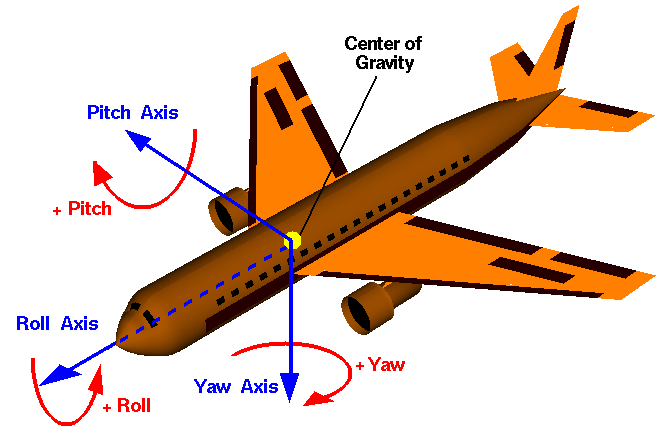 http://en.wikipedia.org/wiki/File:Rollpitchyawplain.png
Autonomous Navigation for Flying Robots
Jürgen Sturm
10
Roll-Pitch-Yaw Convention
Roll    , Pitch   , Yaw
Conversion to 3x3 rotation matrix:
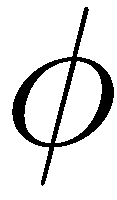 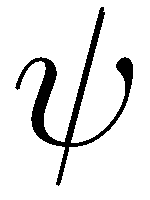 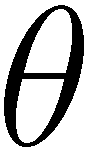 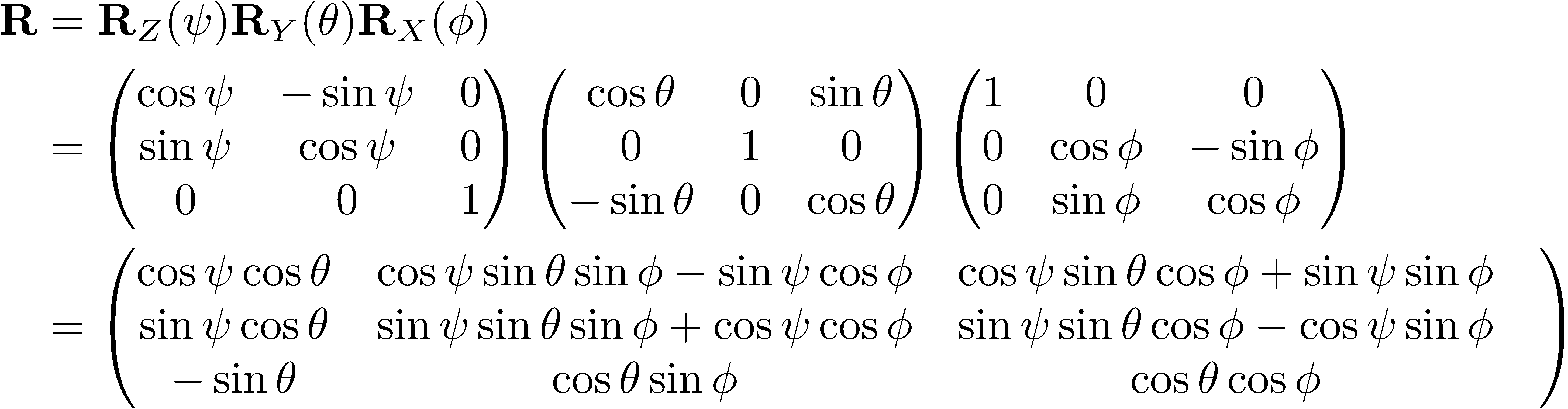 Autonomous Navigation for Flying Robots
Jürgen Sturm
11
Roll-Pitch-Yaw Convention
Roll    , Pitch   , Yaw
Conversion from 3x3 rotation matrix:
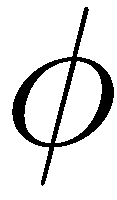 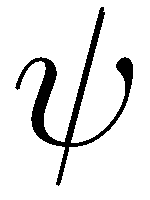 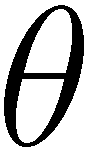 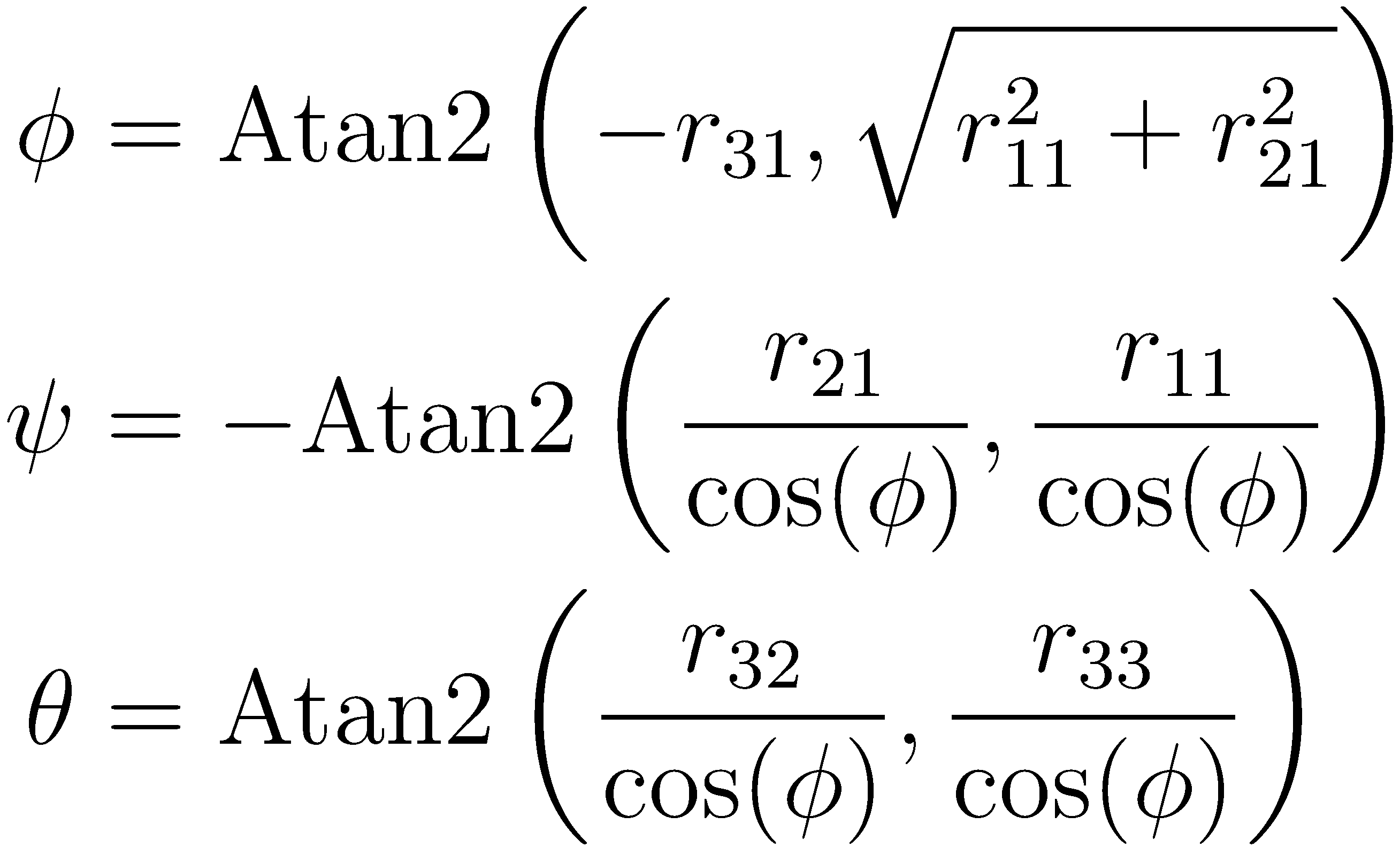 Autonomous Navigation for Flying Robots
Jürgen Sturm
12
Euler Angles
Advantage:
Minimal representation (3 parameters)
Easy interpretation
Disadvantages:
Many “alternative” Euler representations exist (XYZ, ZXZ, ZYX, …)
Difficult to concatenate
Singularities (gimbal lock)
Autonomous Navigation for Flying Robots
Jürgen Sturm
13
Gimbal Lock
When the axes align, one degree-of-freedom (DOF) is lost:
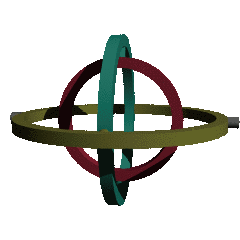 http://commons.wikimedia.org/wiki/File:Rotating_gimbal-xyz.gif
Autonomous Navigation for Flying Robots
Jürgen Sturm
14
Axis/Angle
Represent rotation by
rotation axis      and
rotation angle
4 parameters
3 parameters                
length is rotation angle
also called the angular velocity
minimal but not unique (why?)
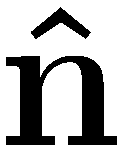 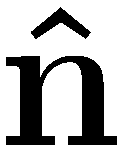 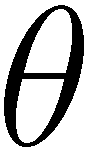 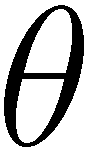 Autonomous Navigation for Flying Robots
Jürgen Sturm
15
Conversion
Rodriguez’ formula


Inverse

see: An Invitation to 3D Vision (Ma, Soatto, Kosecka, Sastry), Chapter 2
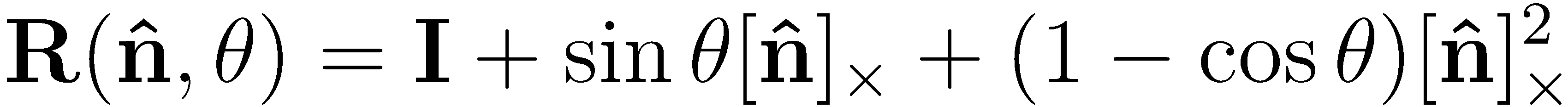 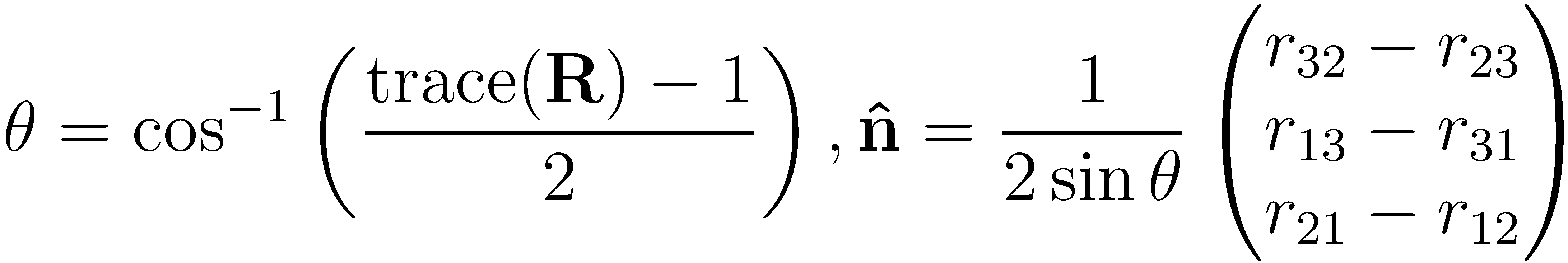 Autonomous Navigation for Flying Robots
Jürgen Sturm
16
Axis/Angle
Also called twist coordinates
Advantages:
Minimal representation
Simple derivations
Disadvantage:
Difficult to concatenate
Slow conversion
Autonomous Navigation for Flying Robots
Jürgen Sturm
17
Quaternions
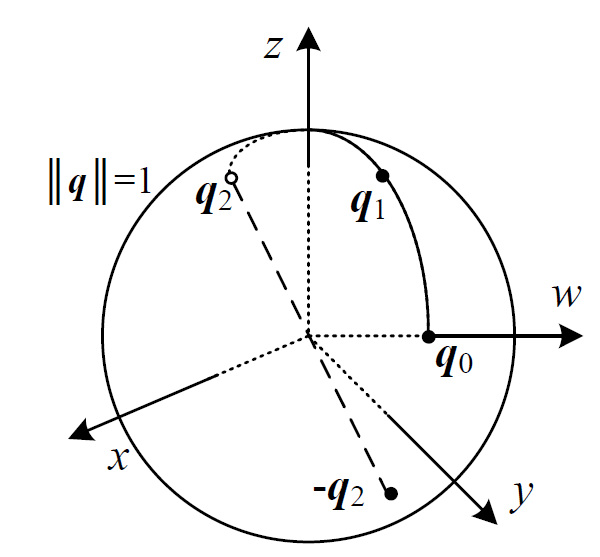 Quaternion
Real and vector part

Unit quaternions have                 
Opposite sign quaternions represent the same rotation
Otherwise unique
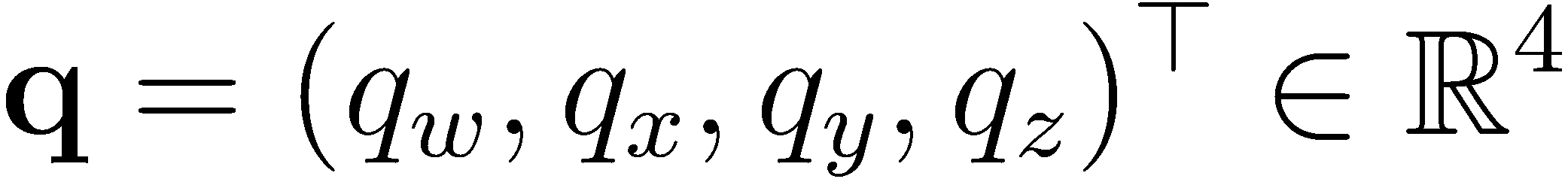 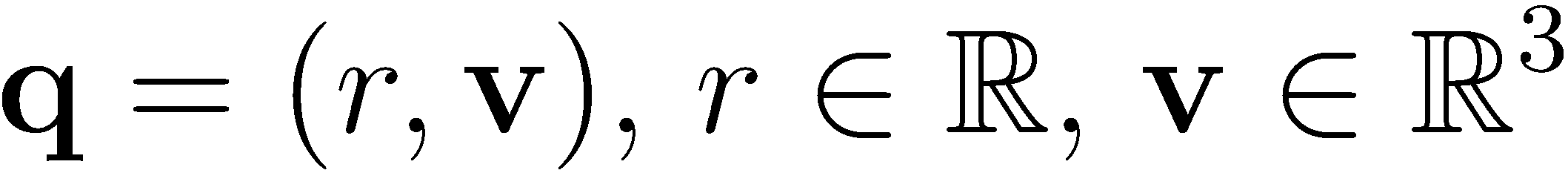 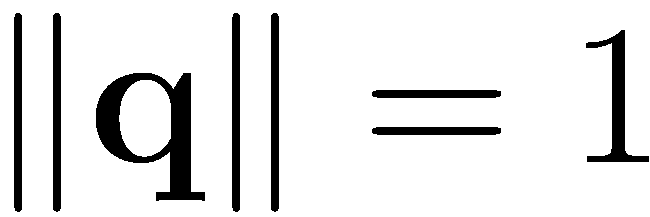 Richard Szeliski, Computer Vision: Algorithms and Applications
http://szeliski.org/Book/
Autonomous Navigation for Flying Robots
Jürgen Sturm
18
Quaternions
Advantage: multiplication, inversion and rotations are very efficient
Concatenation

Inverse (=flip signs of real or imaginary part)

Rotate 3D vector             using a quaternion:
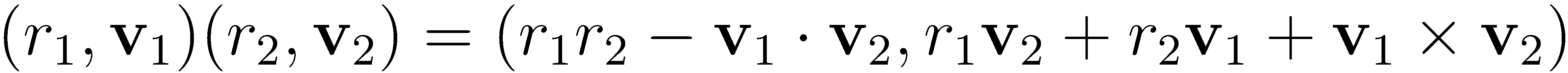 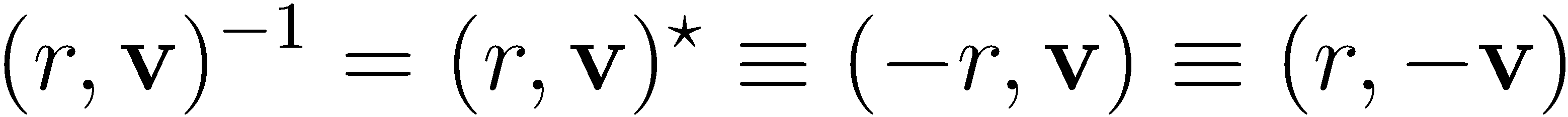 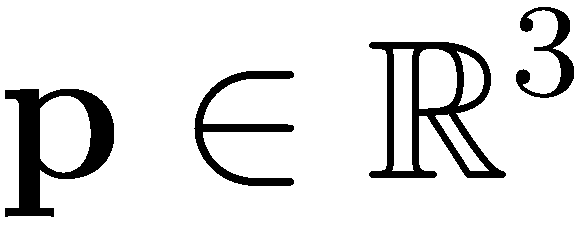 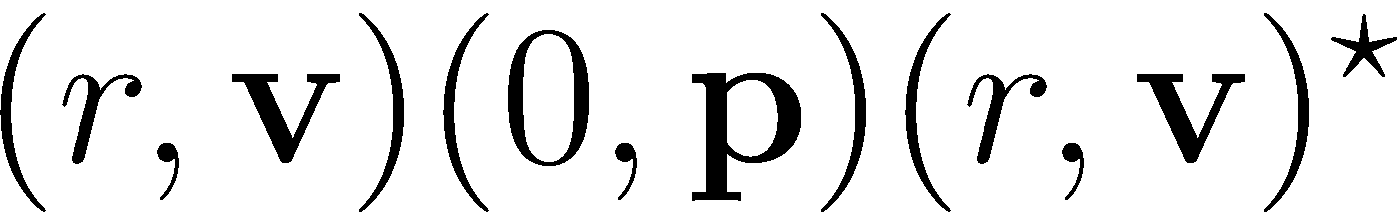 Autonomous Navigation for Flying Robots
Jürgen Sturm
19
Quaternions
Rotate 3D vector             using a quaternion:

Relation to axis/angle representation
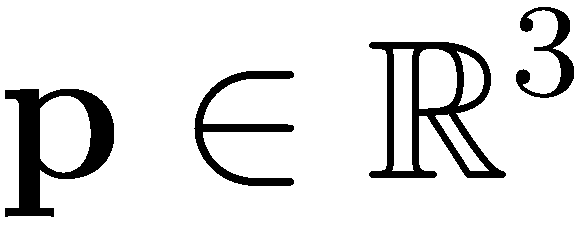 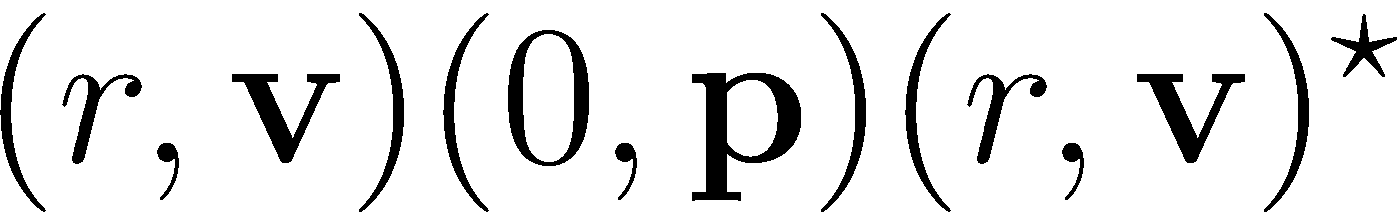 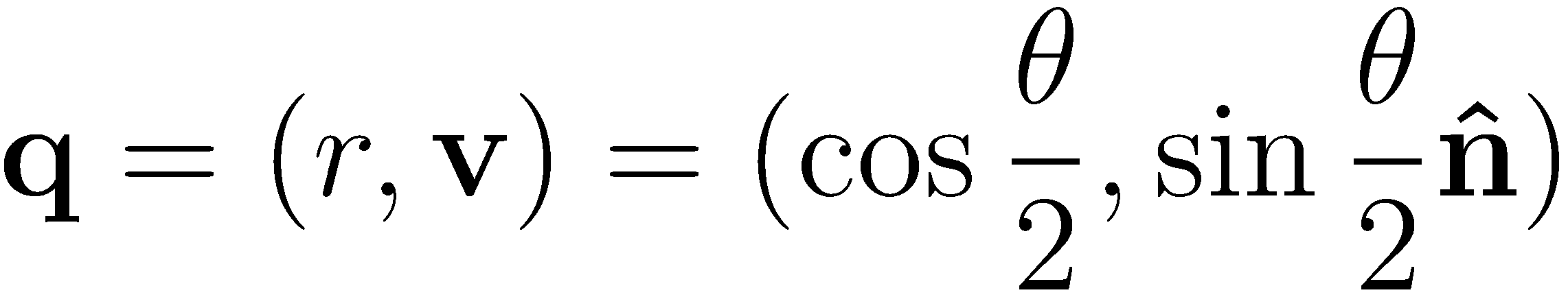 Autonomous Navigation for Flying Robots
Jürgen Sturm
20
3D Orientations
Note: In general, it is very hard to “read” 3D orientations/rotations, no matter in what representation
Observation:  They are usually easy to visualize and can then be intuitively interpreted
Advice: Use 3D visualization tools for debugging (RVIZ, libqglviewer, …)
Autonomous Navigation for Flying Robots
Jürgen Sturm
21
3D to 2D Perspective Projections
Richard Szeliski, Computer Vision: Algorithms and Applications
http://szeliski.org/Book/
Autonomous Navigation for Flying Robots
Jürgen Sturm
22
3D to 2D Perspective Projections
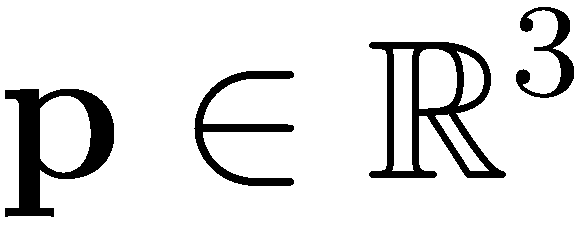 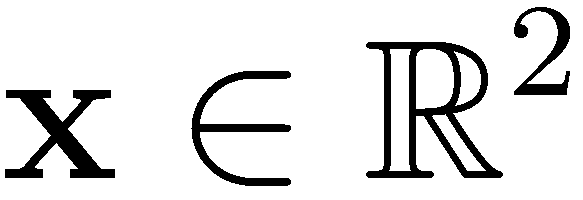 Richard Szeliski, Computer Vision: Algorithms and Applications
http://szeliski.org/Book/
Autonomous Navigation for Flying Robots
Jürgen Sturm
23
3D to 2D Perspective Projections
Pin-hole camera model




Note:     is homogeneous, needs to be normalized
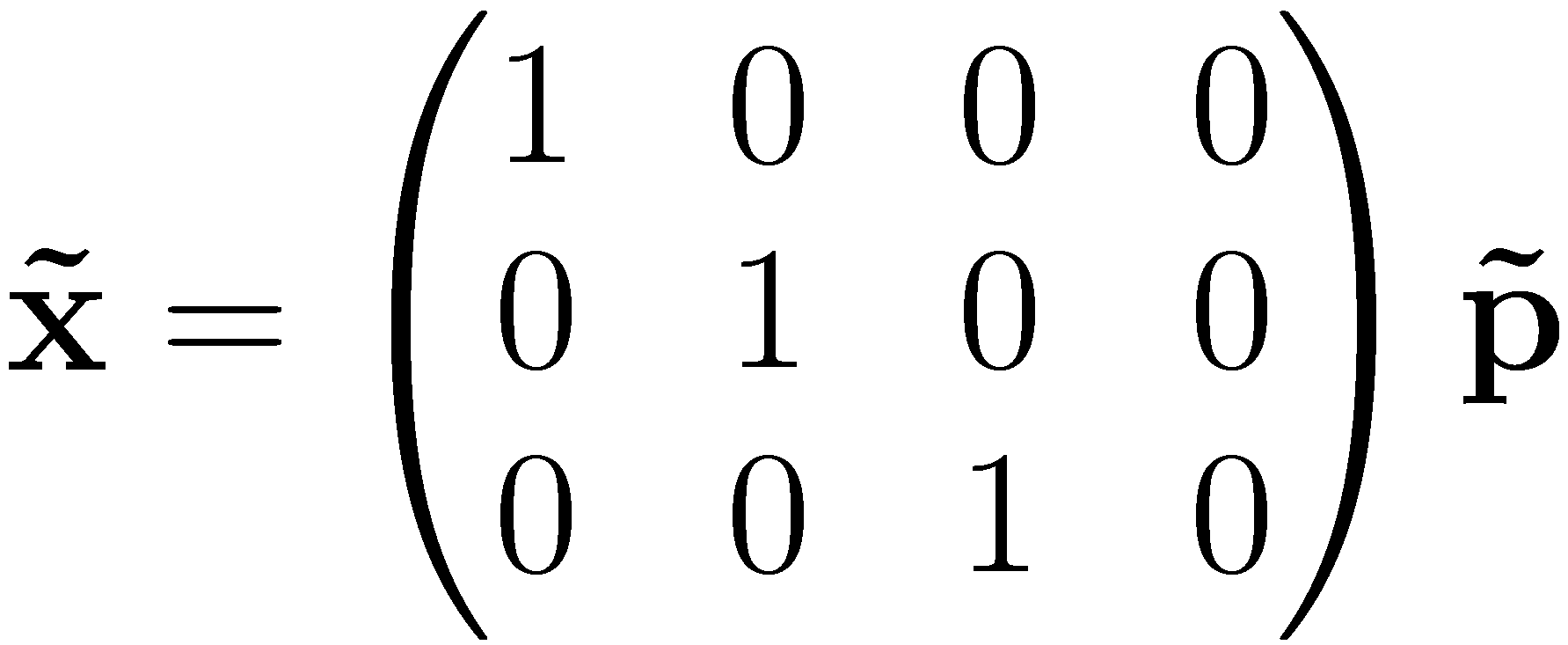 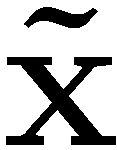 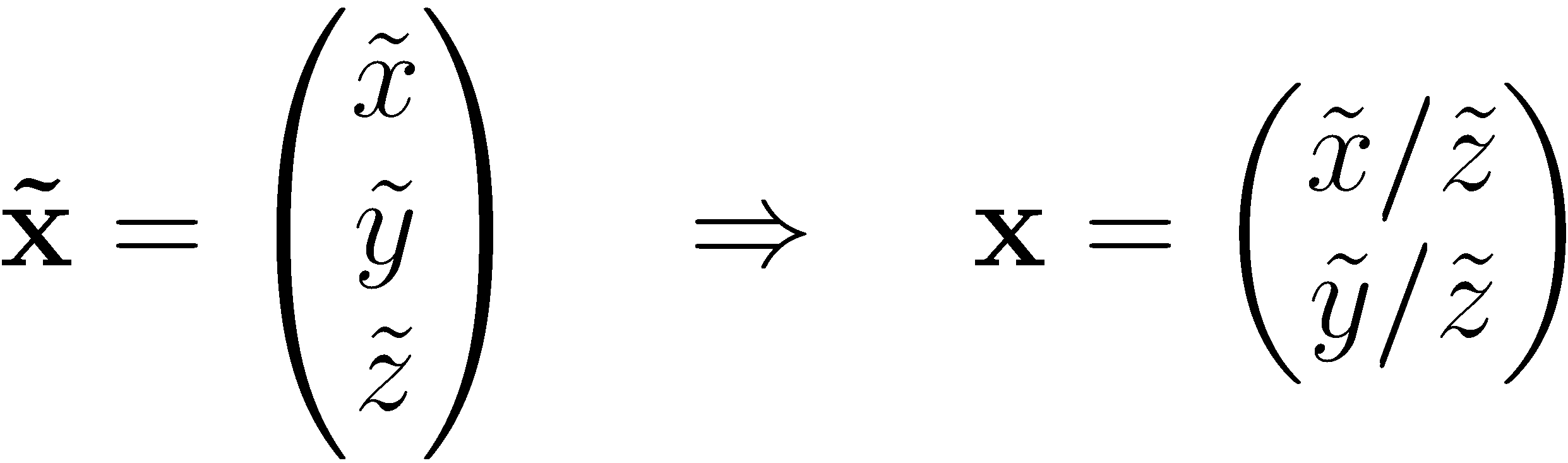 Autonomous Navigation for Flying Robots
Jürgen Sturm
24
Camera Intrinsics
So far, 2D point is given in meters on image plane
But: we want 2D point be measured in pixels (as the sensor does)
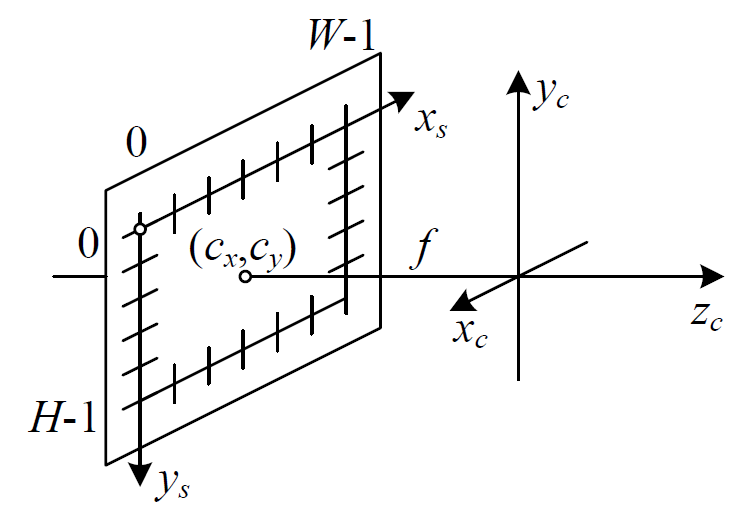 Richard Szeliski, Computer Vision: Algorithms and Applications
http://szeliski.org/Book/
Autonomous Navigation for Flying Robots
Jürgen Sturm
25
Camera Intrinsics
Need to apply some scaling/offset 




Focal length 
Camera center
Skew
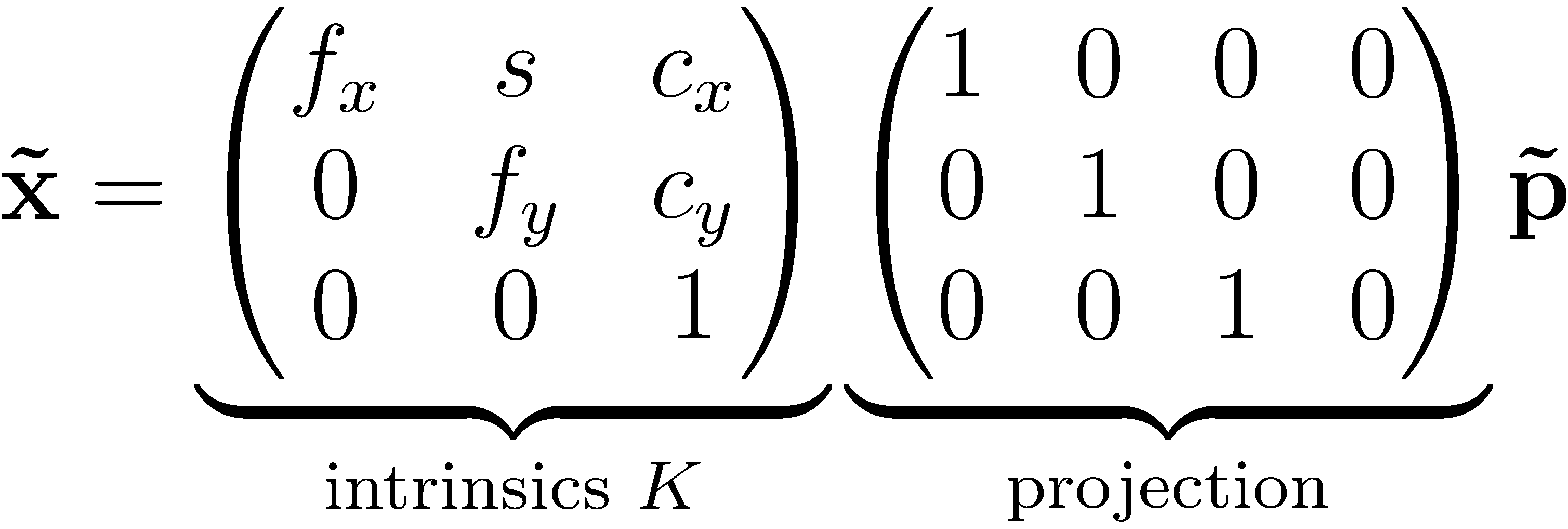 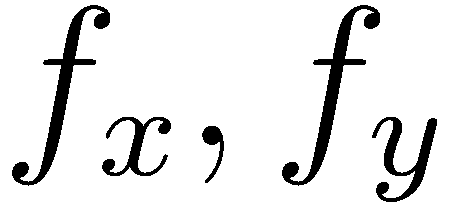 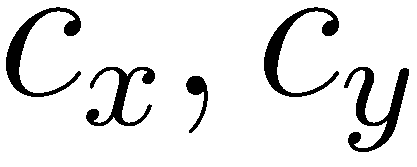 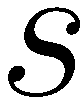 Autonomous Navigation for Flying Robots
Jürgen Sturm
26
Camera Extrinsics
Assume       is given in world coordinates
Transform from world to camera (also called the camera extrinsics)


Projection of 3D world points to 2D pixel coordinates:
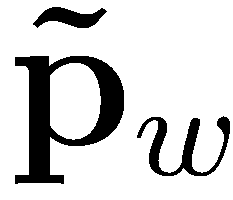 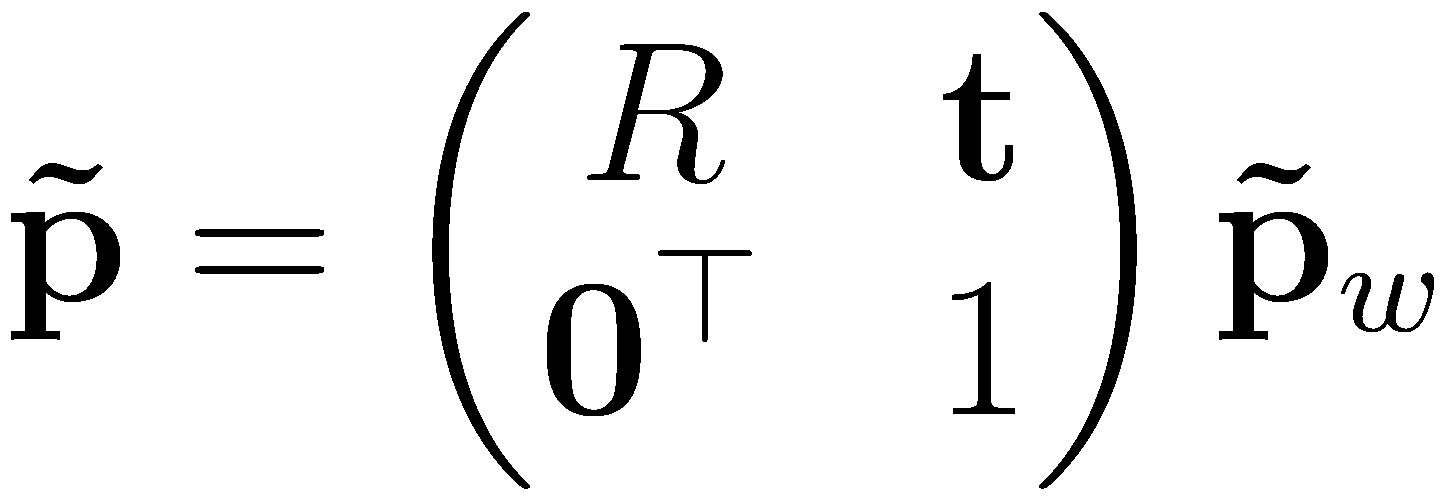 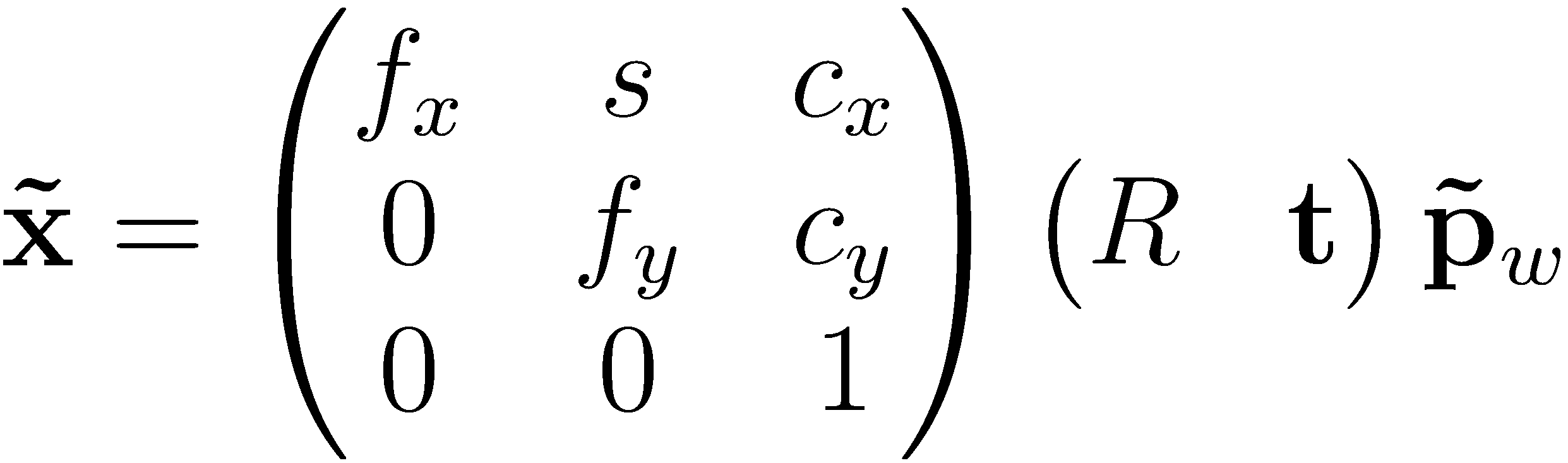 Autonomous Navigation for Flying Robots
Jürgen Sturm
27
Lessons Learned
3D points, lines, planes
3D transformations
Different representations for 3D orientations
Choice depends on application
Which representations do you remember?
3D to 2D perspective projections
You really have to know 2D/3D transformations by heart (for more info, read Szeliski, Chapter 2, available online)
Autonomous Navigation for Flying Robots
Jürgen Sturm
28